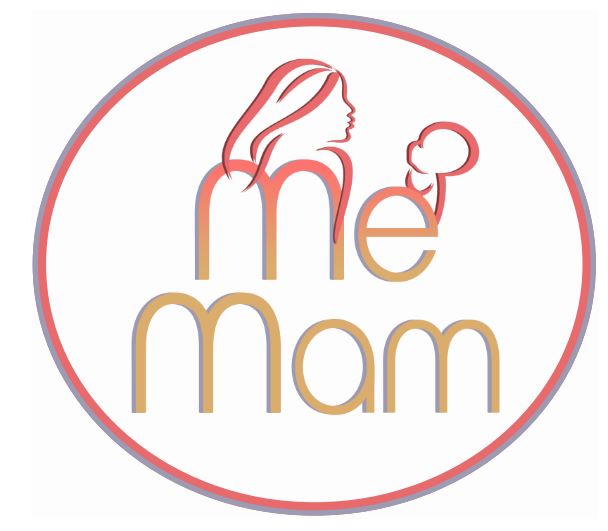 Aangaan van een (volgende) zwangerschap
Stichting Me Mam
Programma

		Welkomstwoord		Mededelingen
		Over Me Mam		Introductie van het thema		Psychische problematiek		In gesprek: Uitspraak & Vragen	
		PAUZE	
		In gesprek: Vragen
		POP-Polikliniek
		Afronding & Afsluiting
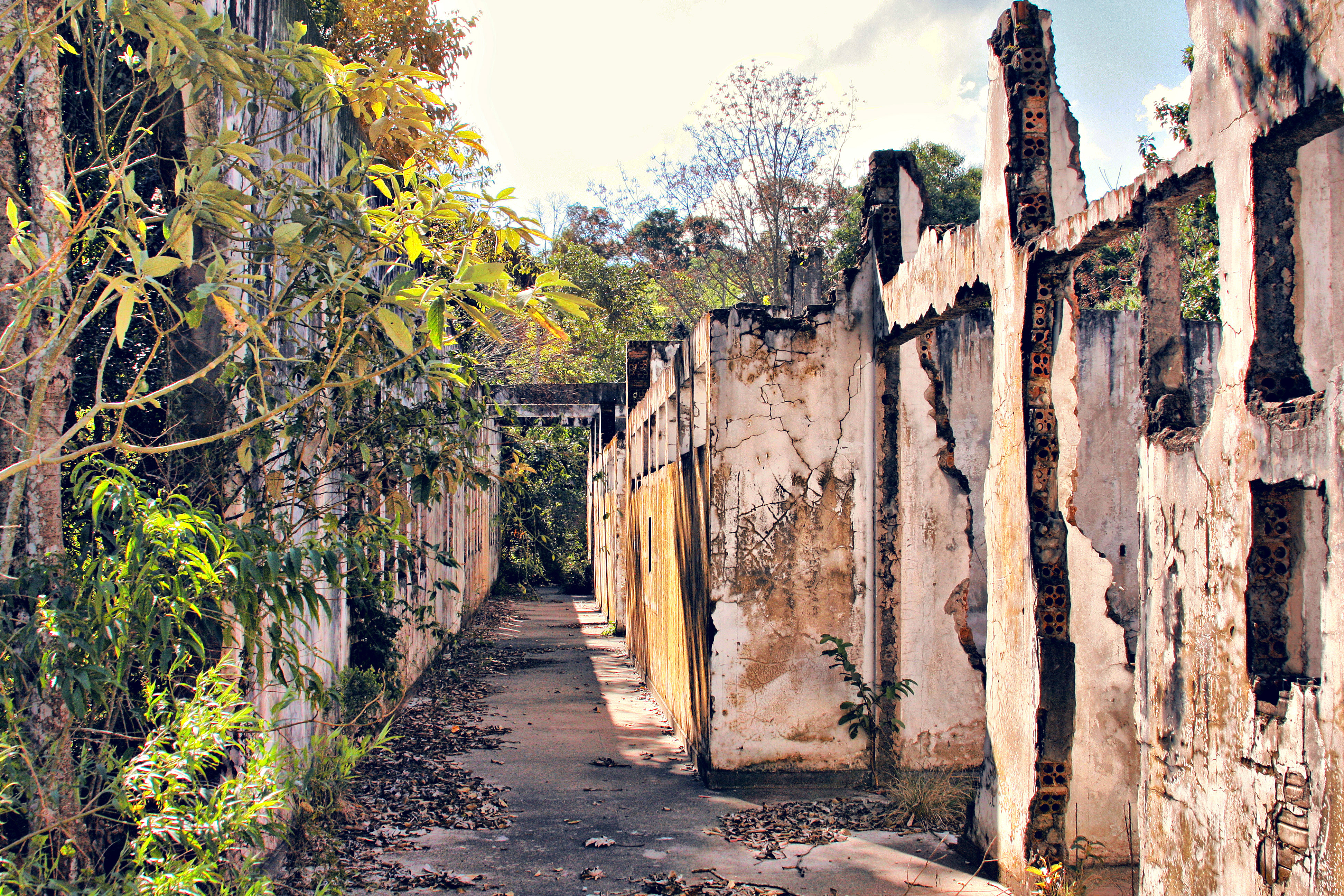 Welkomstwoord & mededelingen

	Alles wat tijdens deze bijeenkomst gezegd wordt, beschouwen we 	als vertrouwelijke informatie en wordt dus niet met anderen	buiten deze bijeenkomst gedeeld.
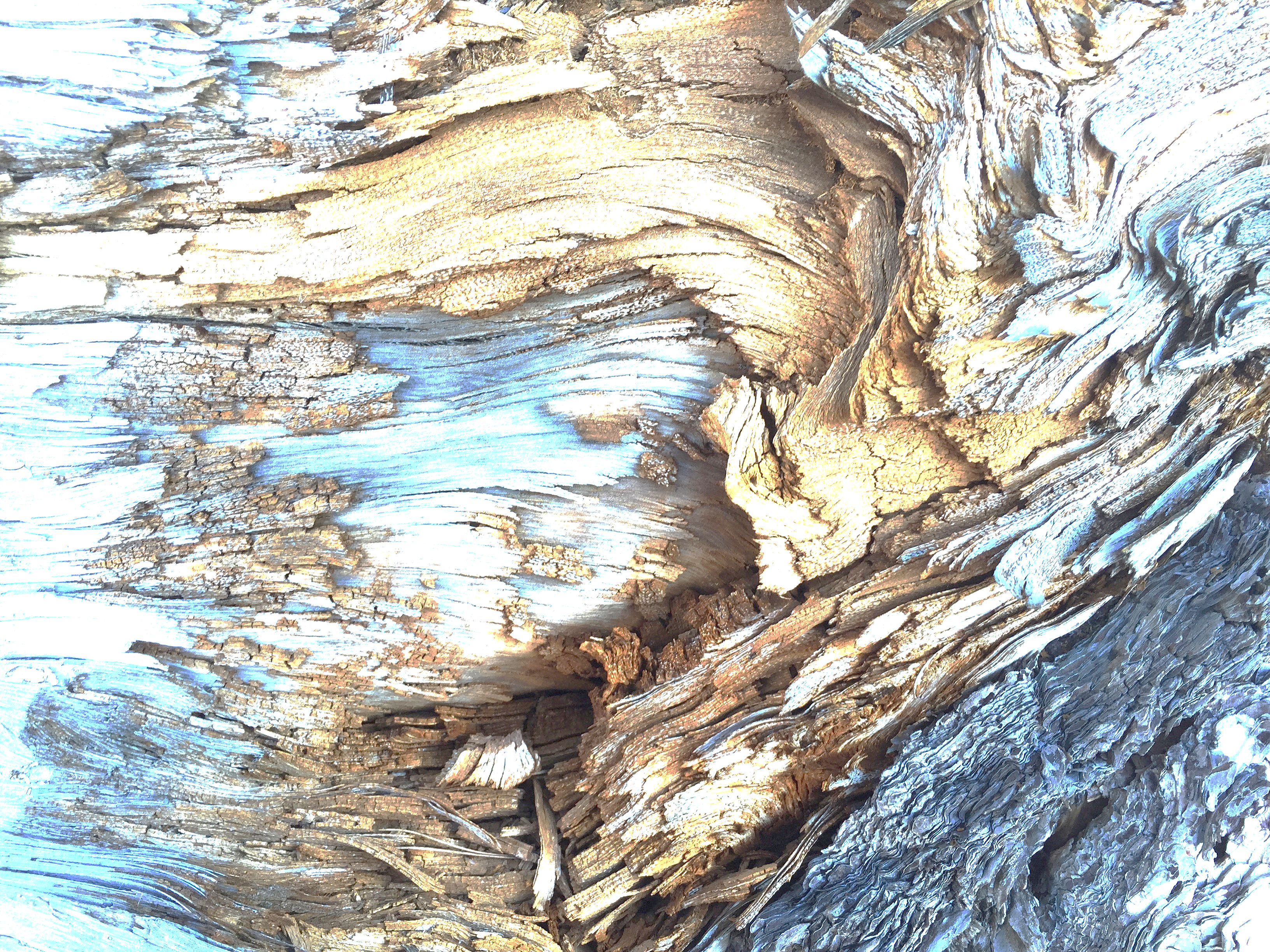 Over Stichting Me Mam
		

	Stichting Me Mam is in 2015 opgericht om zwangeren en pasbevallen	moeders te ondersteunen die te maken hebben met psychische	problematiek.

	Het is een samenwerking tussen ervaringsdeskundigen en professionals	en tevens gericht op zowel reguliere als complementaire zorg. Me Mam 	heeft als visie dat de keuze van de moeder centraal staat. Omdat niet 	alle moeders medische zorg nodig hebben, noemt Me Mam	zich een 	ervaringscentrum in plaats van een patiëntenorganisatie. 
		
	In 2017 was Stichting Me Mam winnaar van de Libelle Ster Award.
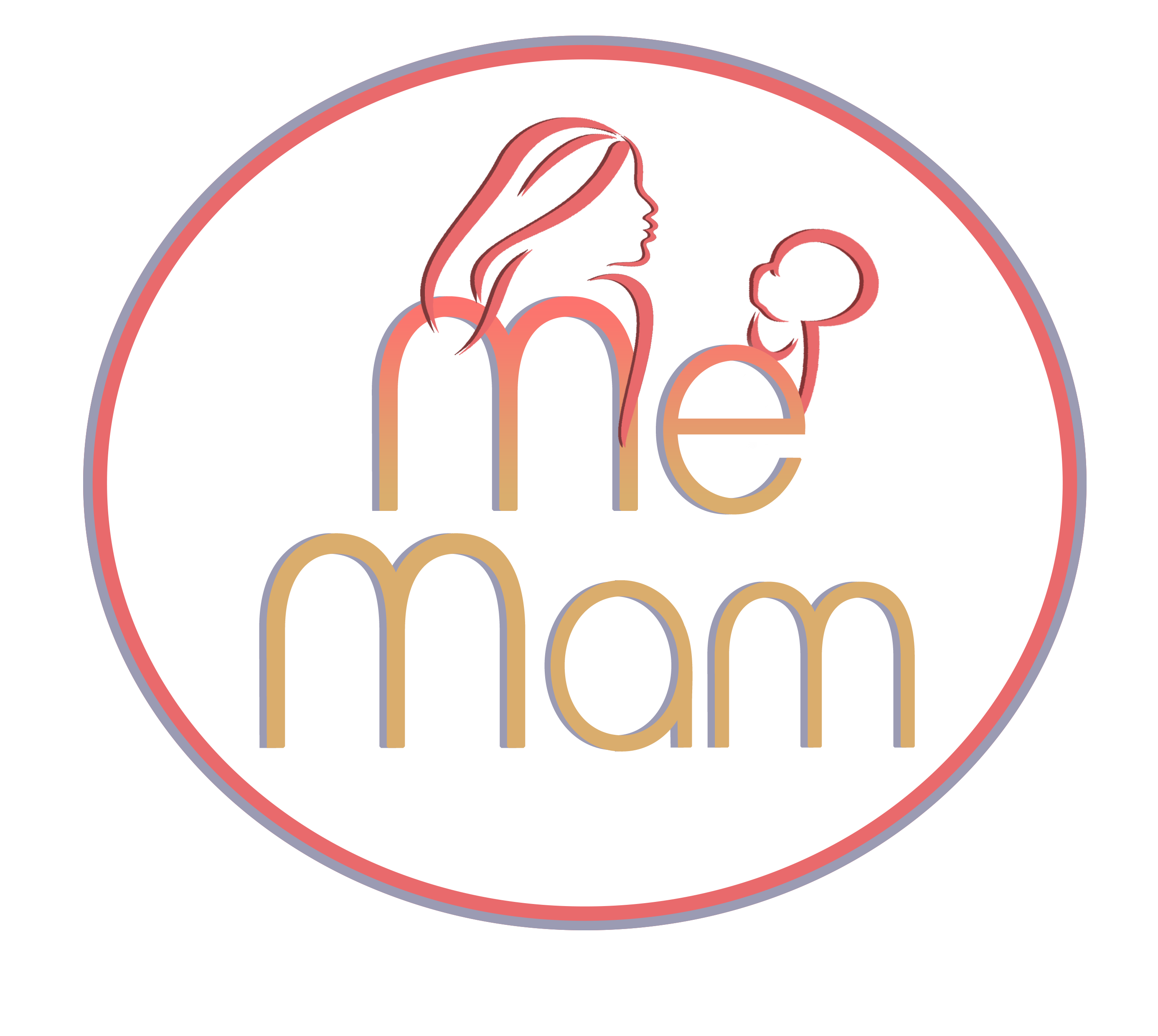 Ons team
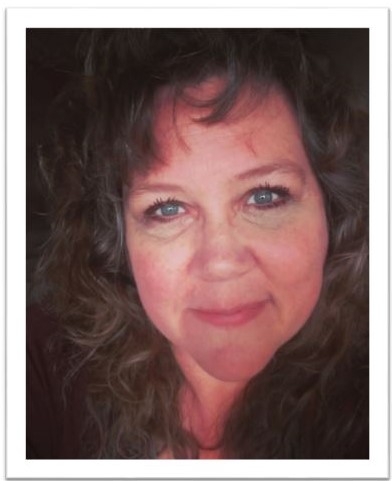 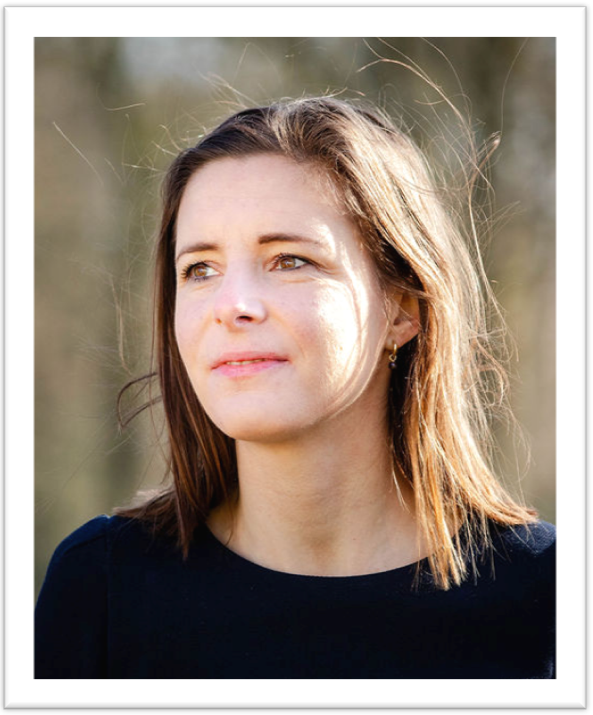 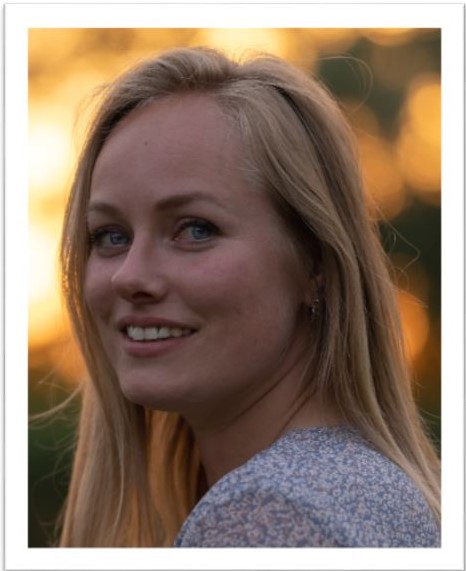 Mariëlle
Karin
Marieke
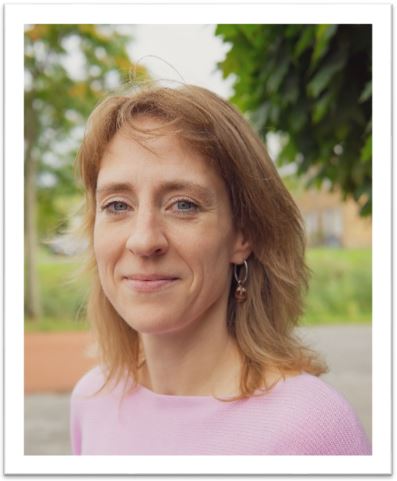 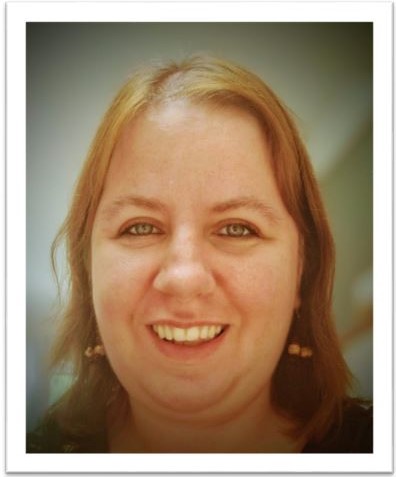 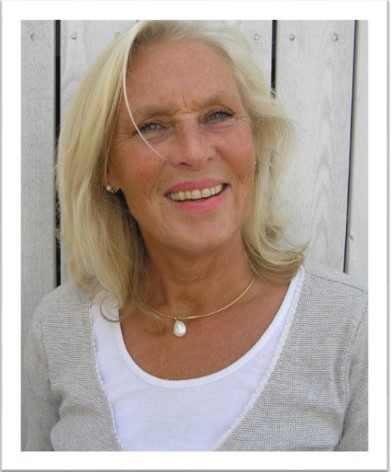 Jessica
Saskia
Mariëtte
Aangaan van een (volgende) zwangerschap


																			

	De keuze om zwanger te raken 	terwijl er sprake is van een 	psychische aandoening kan 	vragen en gevoelens oproepen. 
	
	Gevoelens van twijfel, 	onzekerheid en angst kunnen 	hier ontstaan.
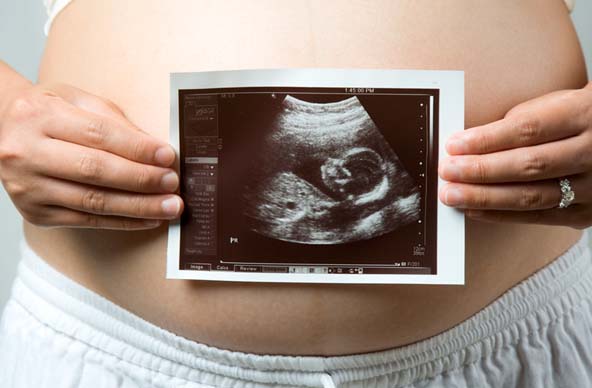 Psychische problematiek

	De geboorte van een kind zorgt voor veel veranderingen. Niet alleen	veranderingen in je lichaam, maar ook veranderingen in je leven. 	Gevoelens van stress kunnen dan een rol spelen, waardoor de kans op 	psychische problemen vergroot wordt.

	De moeder kan te maken krijgen met verschillende problematiek, 	zoals:
	- Pre- en postpartum depressie
	- Kraambedpsychose
	- Posttraumatische stress
	- Peripartum obsessieve compulsieve stoornis
	- Angst- en paniekklachten
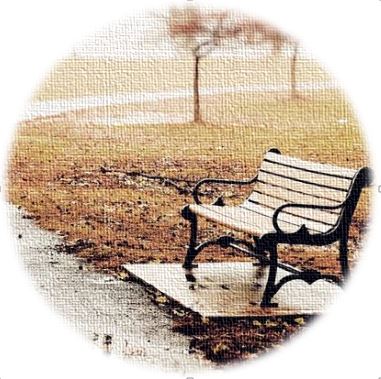 In gesprek: Uitspraak

	


	‘Ik heb te maken (gehad) met een psychische aandoeningen durf om die reden niet (weer) zwanger te raken.’

Herkenbaar?
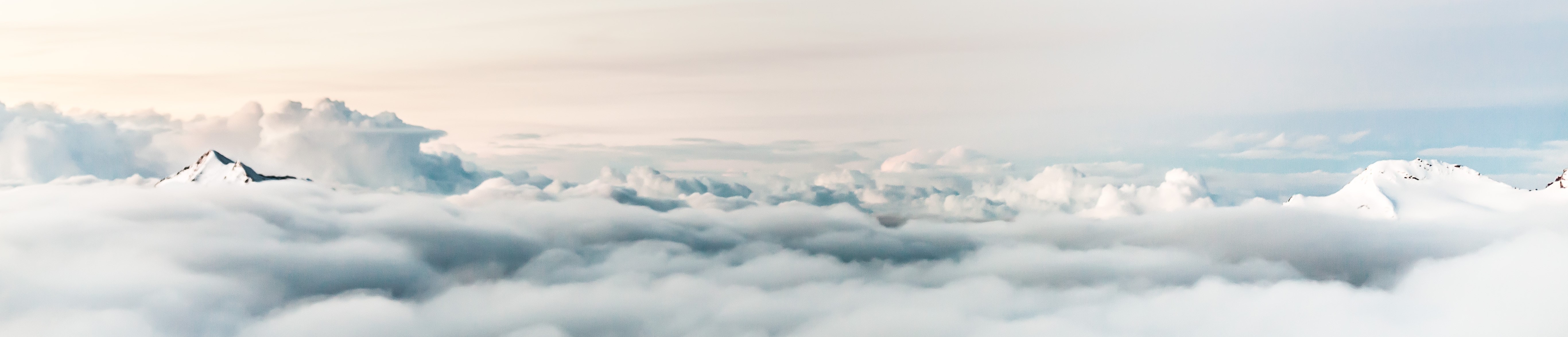 In gesprek: Vragen

Welke argumenten spelen een rol bij de afweging?
Wie en wat heb ik nodig om me gesteund te voelen?
Welke informatie kan een hulpverlener mij geven?
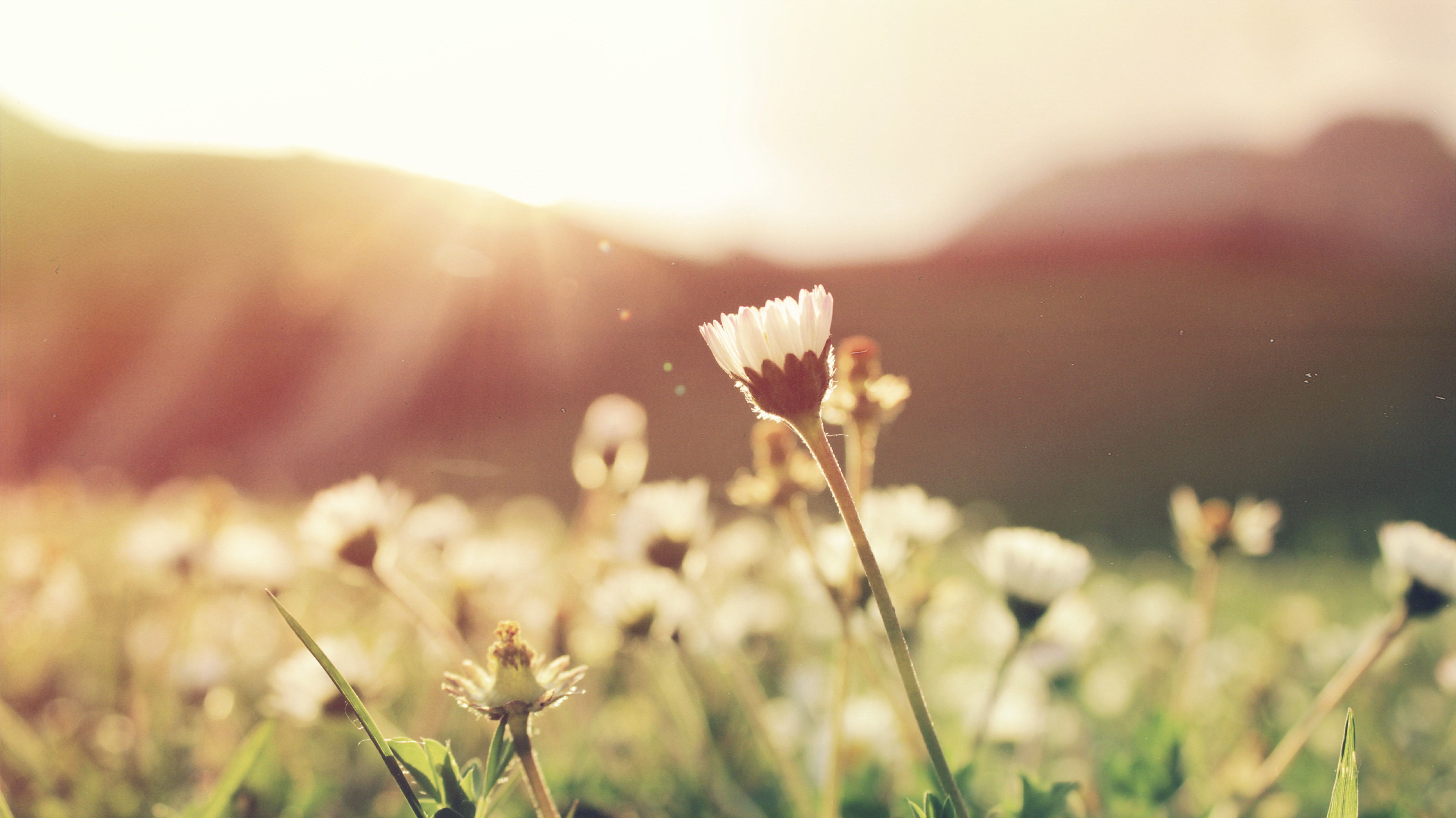 Over welke argumenten gaat het? 
 
	Wat zijn voor jou argumenten om wel of geen zwangerschap 	aan te gaan?

	Zijn deze argumenten van jezelf of van je omgeving?

	Welke argumenten zijn voor jou het meest belangrijk?





~ Schrijf de antwoorden op ~
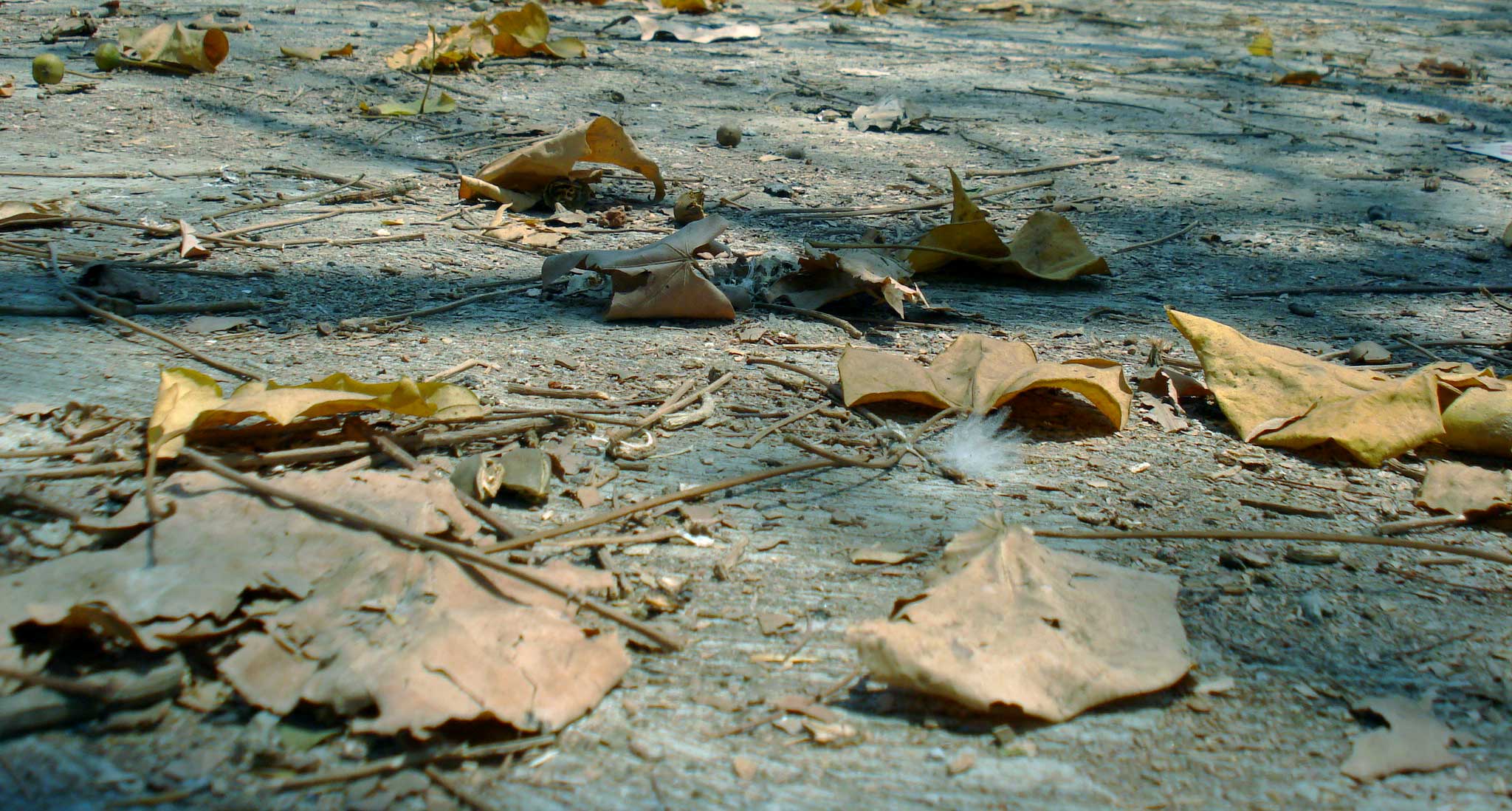 Korte pauze
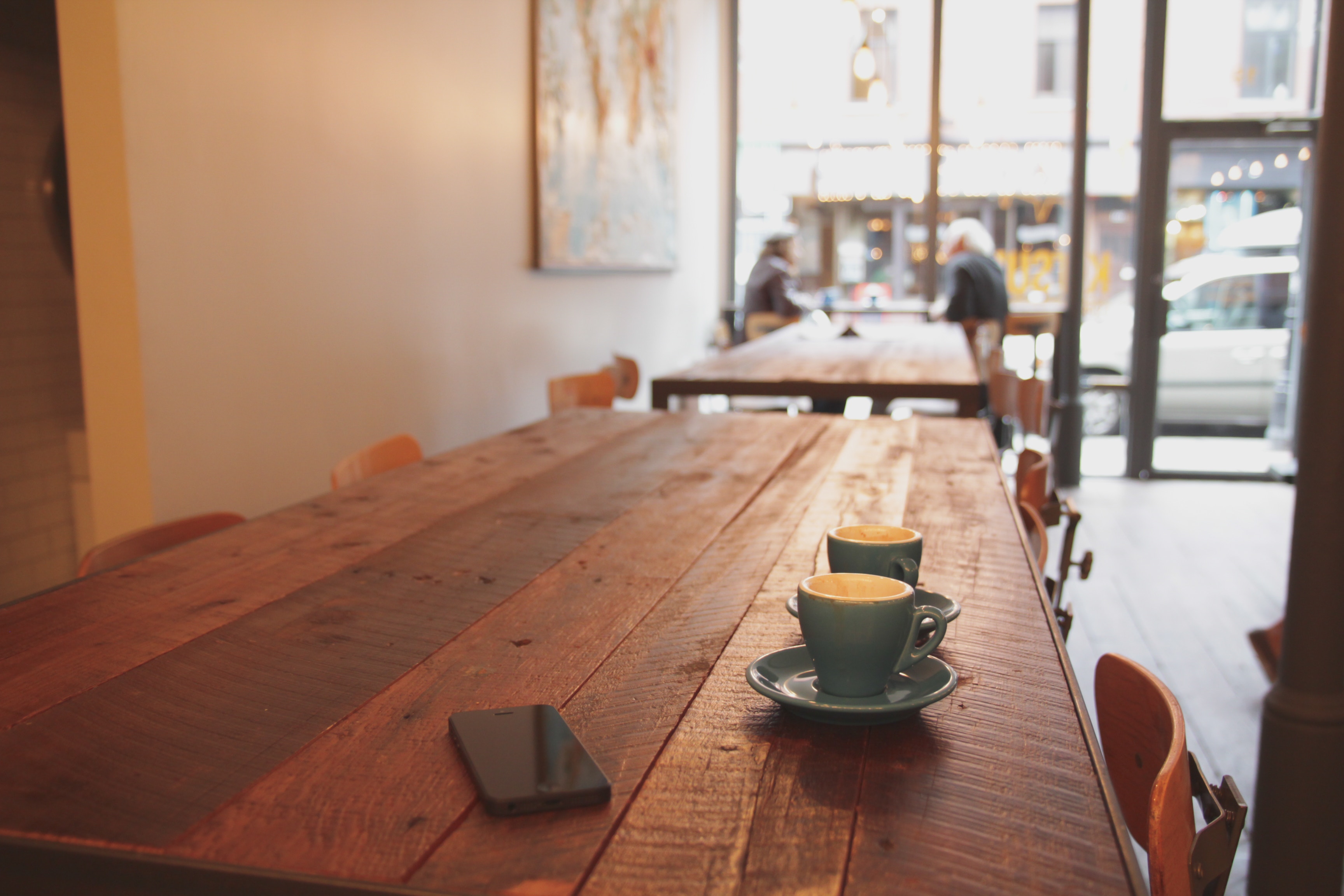 Wie en wat heb ik nodig om me gesteund te voelen?
	
		Weten jij en je partner 
		van elkaar wat de keuze 
		zou zijn?

		Zijn er overeenkomsten 
		en verschillen qua afweging?

		Waarin zouden jullie elkaar 
		tegemoet kunnen komen? 


~ Schrijf de antwoorden op ~
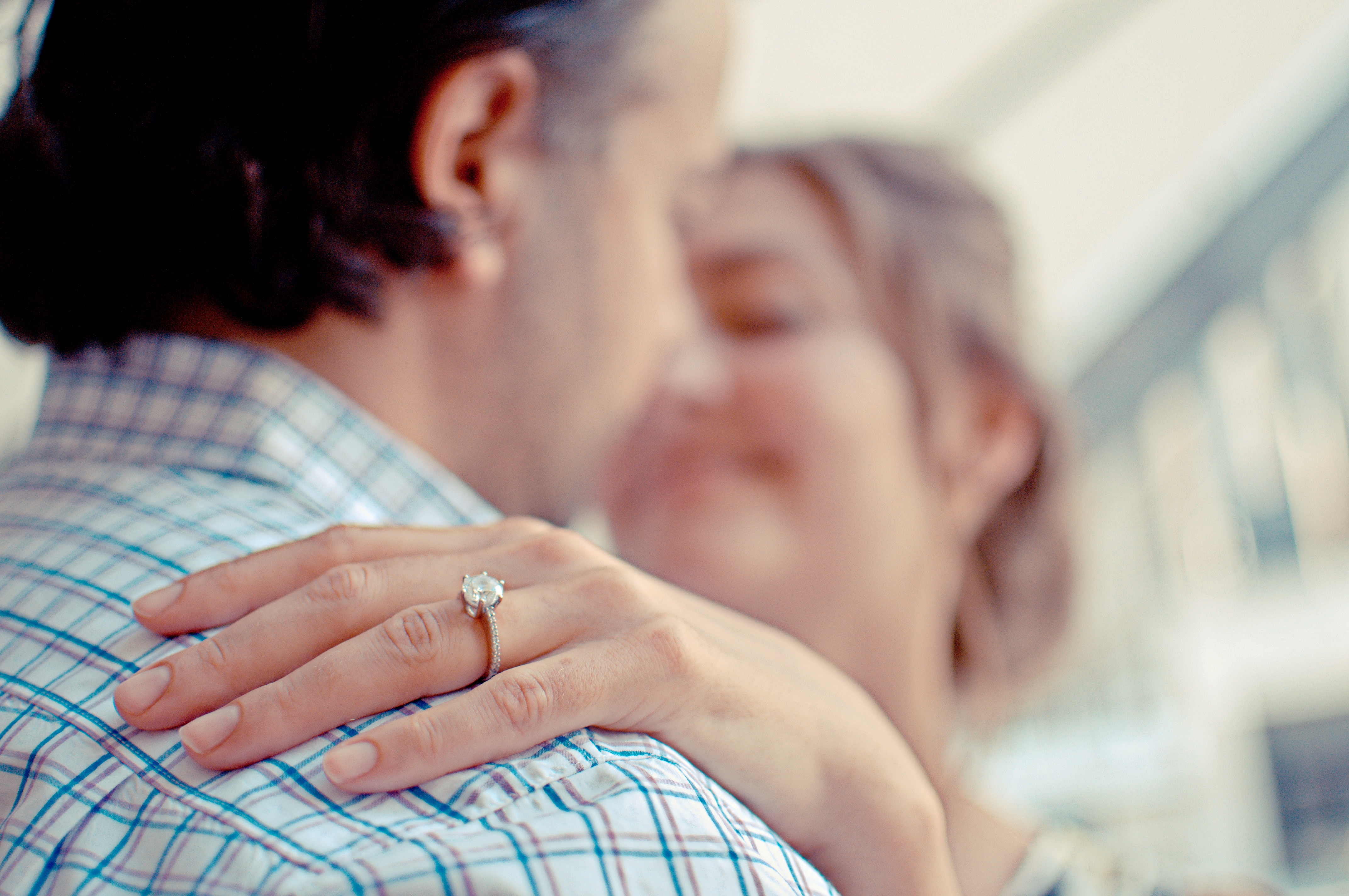 Wat kan de hulpverlening hierin betekenen?

										Welke informatie heb je van de 										hulpverlening nodig?
										
										Hoe groot is het risico dat je 												(opnieuw) te maken krijgt met 												psychische klachten ?
	
										Hoe kan de hulpverlening jou										het beste ondersteunen?

									
~ Schrijf de antwoorden op ~
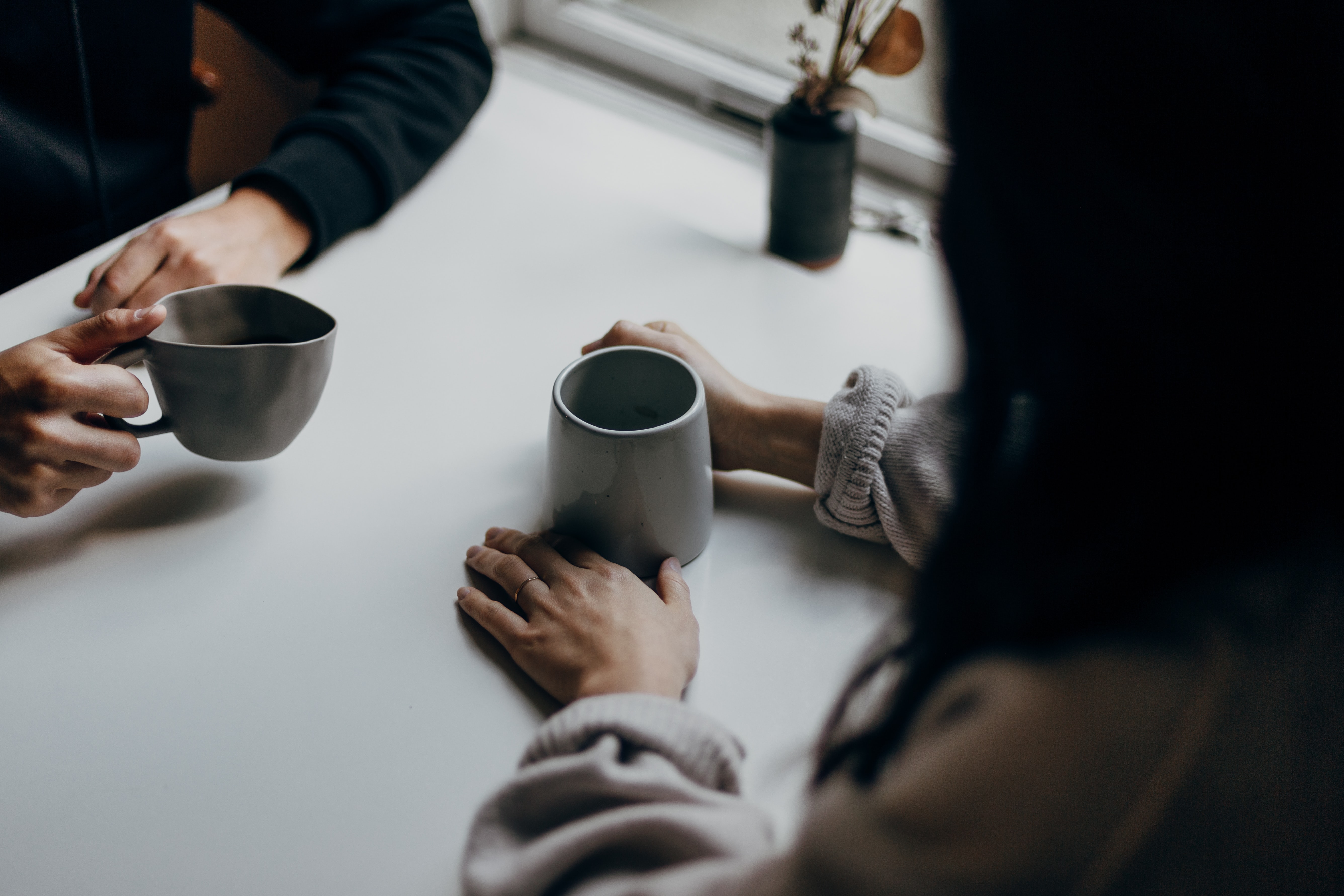 POP-polikliniek

	De POP-poli is een consultatie- en adviespolikliniek voor (aanstaande) 	moeders met psychiatrische klachten voor of tijdens de zwangerschap 	en/of een familiaire aanleg voor bipolariteit of psychose.

Mogelijkheden bij een POP:- consult bij kinderwens
	- begeleiding bij psychische klachten
- advies bij medicijngebruik
- klinisch kraambed
- zorg rondom de baby
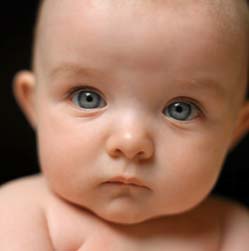 [Speaker Notes: POP = Psychiatrie / Obstetrie (=gynaecologie) / Pediatrie (=kindergeneeskunde)

Bekijk hier een filmpje van de POP-poli in Amsterdam: 	https://youtu.be/IChcYb9wKqI]
POP-polikliniek
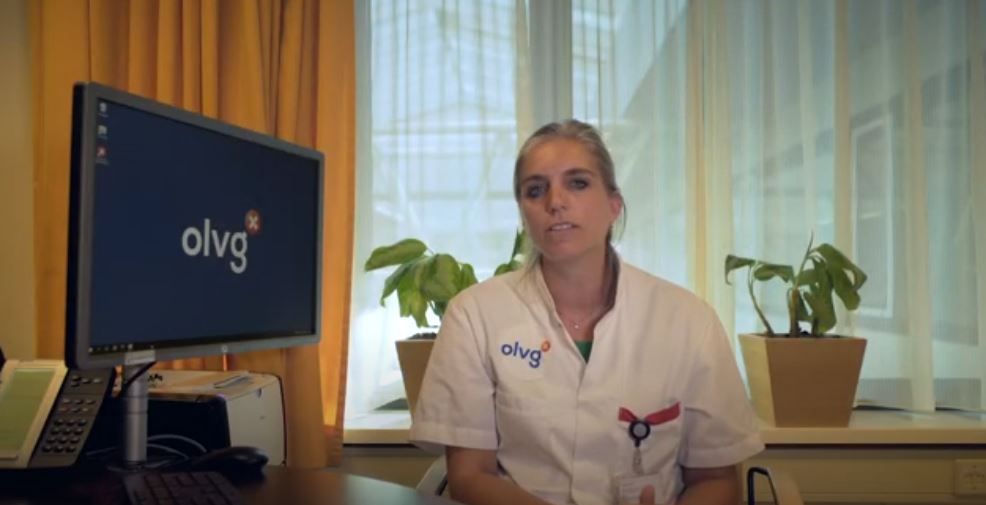 [Speaker Notes: POP = Psychiatrie / Obstetrie (=gynaecologie) / Pediatrie (=kindergeneeskunde)

Bekijk hier een filmpje van de POP-poli in Amsterdam: 	https://youtu.be/IChcYb9wKqI]
Afronding
Welk inzicht neem je mee naar huis?
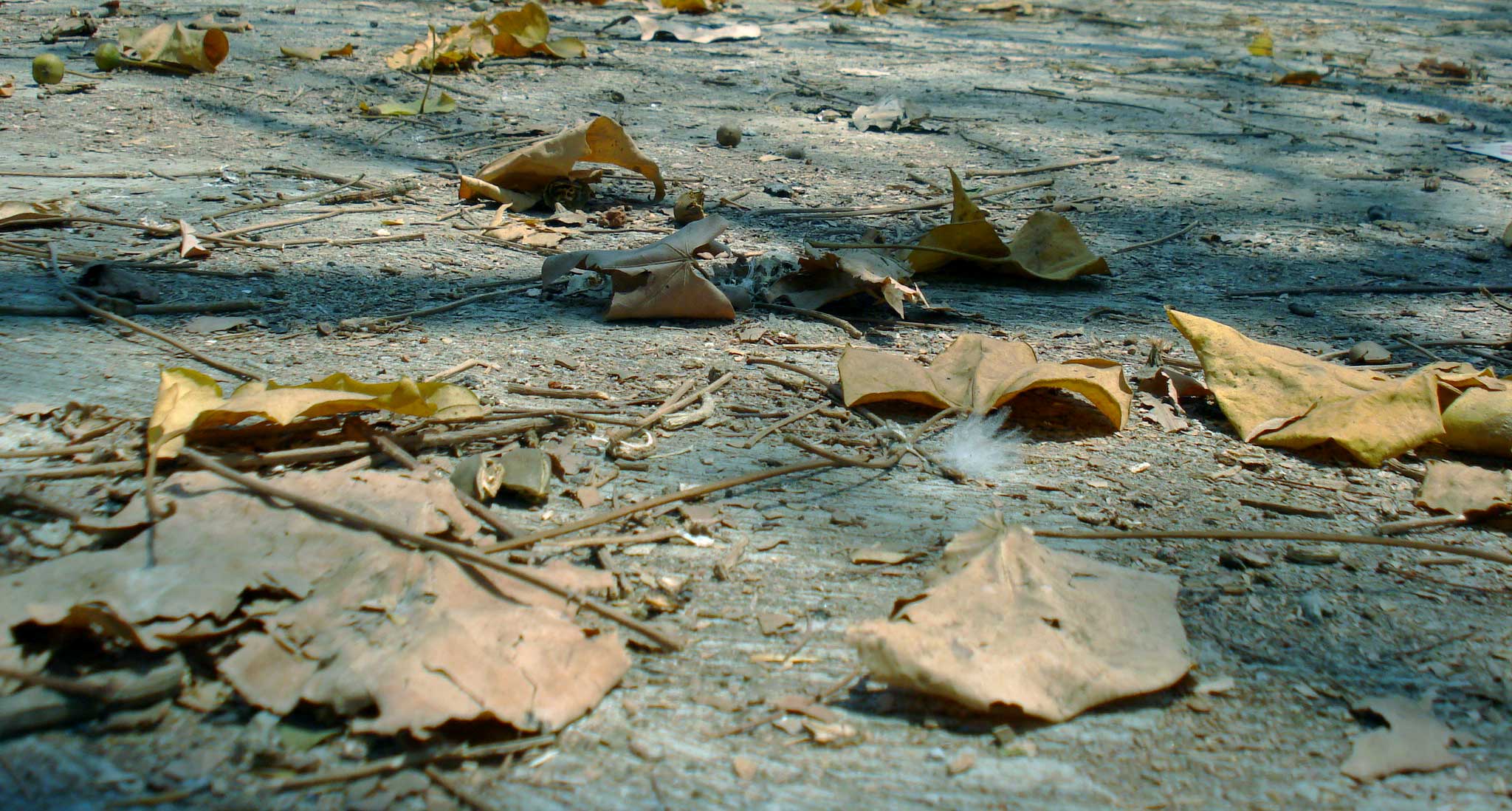 Afsluiting
		
								Heb je nog vragen of opmerkingen? 														Ben je oké?
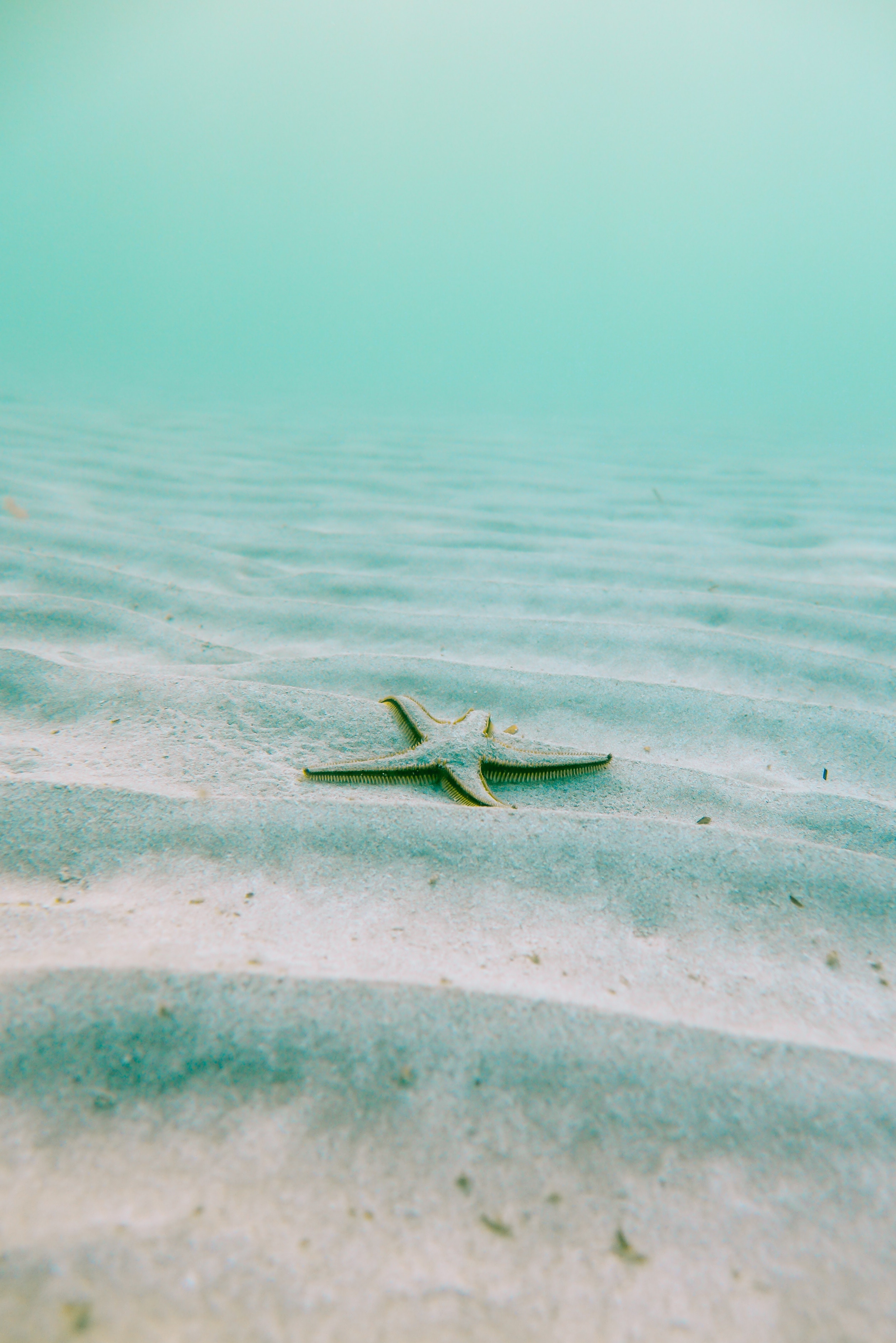